Public Policy Analyst Project:
Think of our field-trips with:
 Jamaica Bay - Rockaway Parks Conservancy 
Department of Environmental Protection
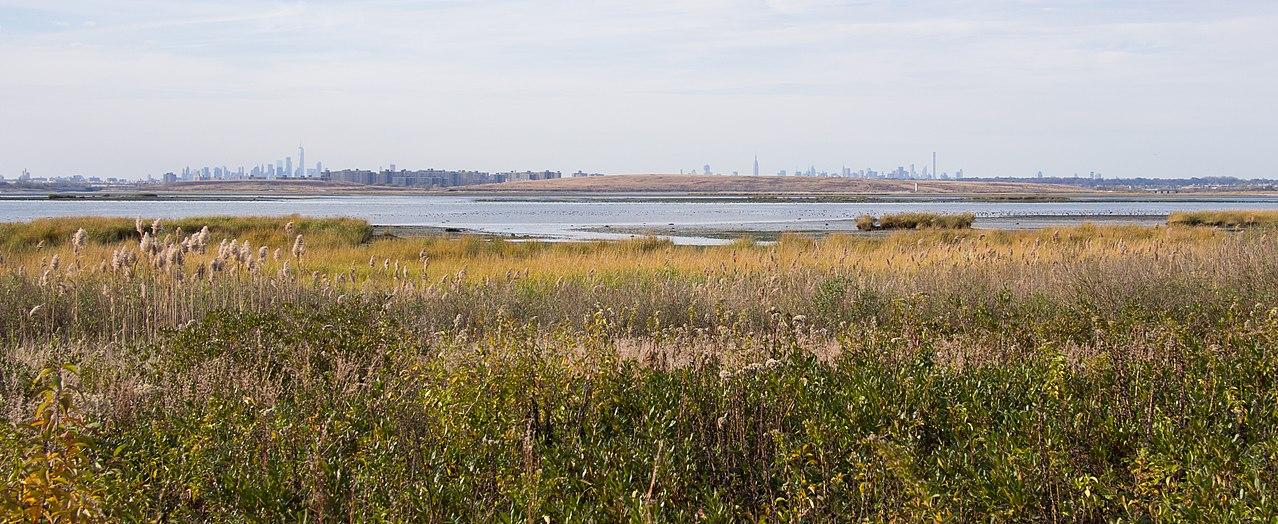 Problem-Solving with 
Class 5-220 @ PS69Q
Ms. Lee
April 2022
Public Policy Steps:

Define the problem
Gather information and evidence
Identify causes
Evaluate existing policies
Develop novel solutions
Select best solution
Firstly, what problems were discussed on our two field-trips?
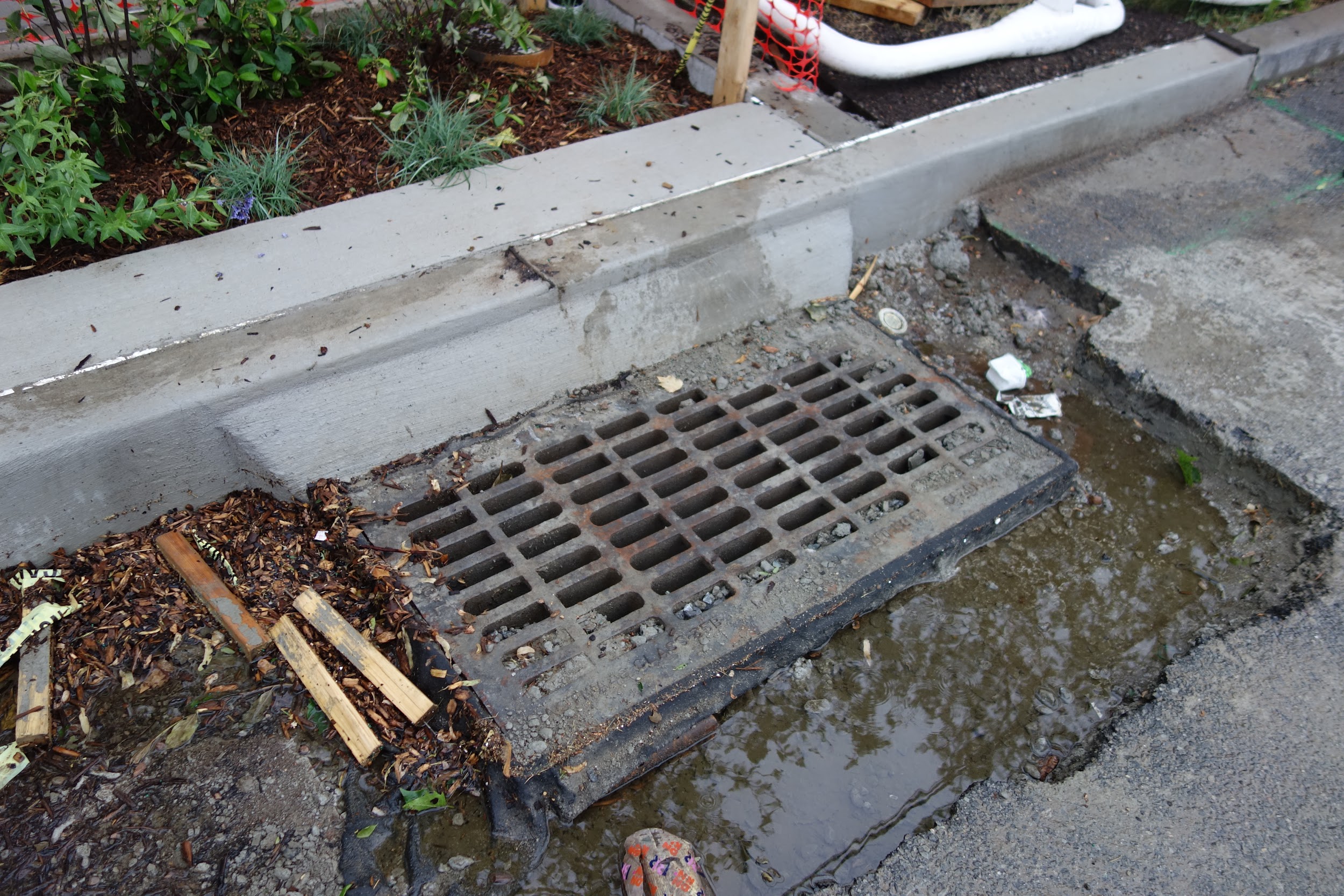 [Speaker Notes: Noise pollution, garbage in water, overflow from sewage system into the ocean and waterways, excess of plastic garbage  —> Overuse of man-made resources]
Define the problem.
 Marine debris - a lot of plastic and trash; ocean pollution
 Trash ending up in the sewer; trash where there shouldn’t be
 A LOT of plastic pollution and litter
 Air pollution
[Speaker Notes: Undesirable conditions - whom does it affect, where does it happen?]
Gather information and evidence.
When animals eat plastic, they could die or it ends up in their digestive system and we eat the animal (fish); animals could get hurt or get sick
 Plastic takes very long to break down, to decompose (rot); it sits in landfills taking up a lot of Earth space
 Plastic has chemicals that are not good for people
Chemicals can also get in our water system that we use for drinking, showering, etc.
Plastic ends up washing up or into the oceans
[Speaker Notes: How do we know the problem exists?  Where do we see the problem?]
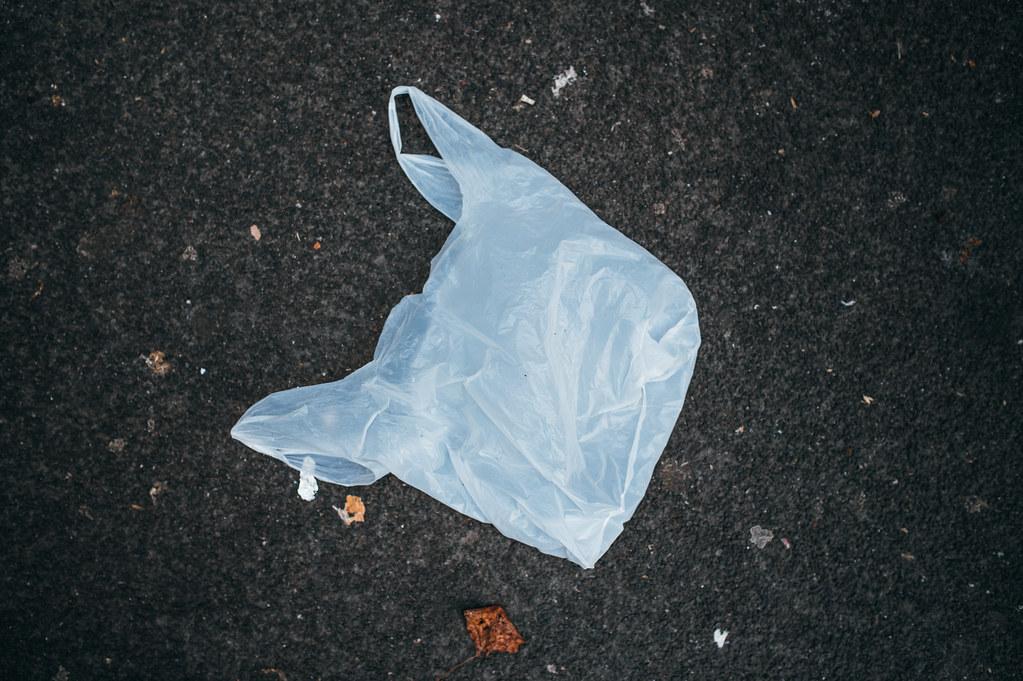 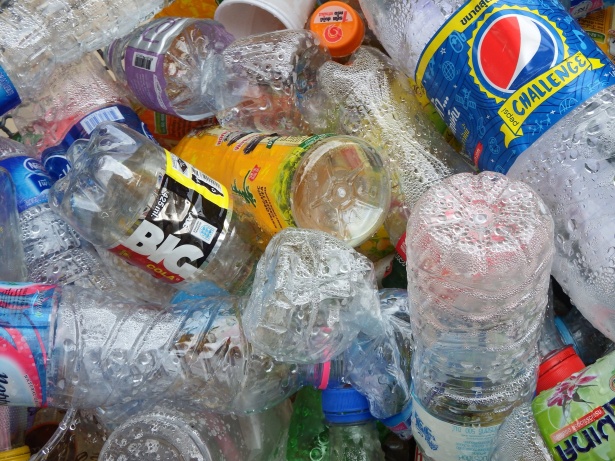 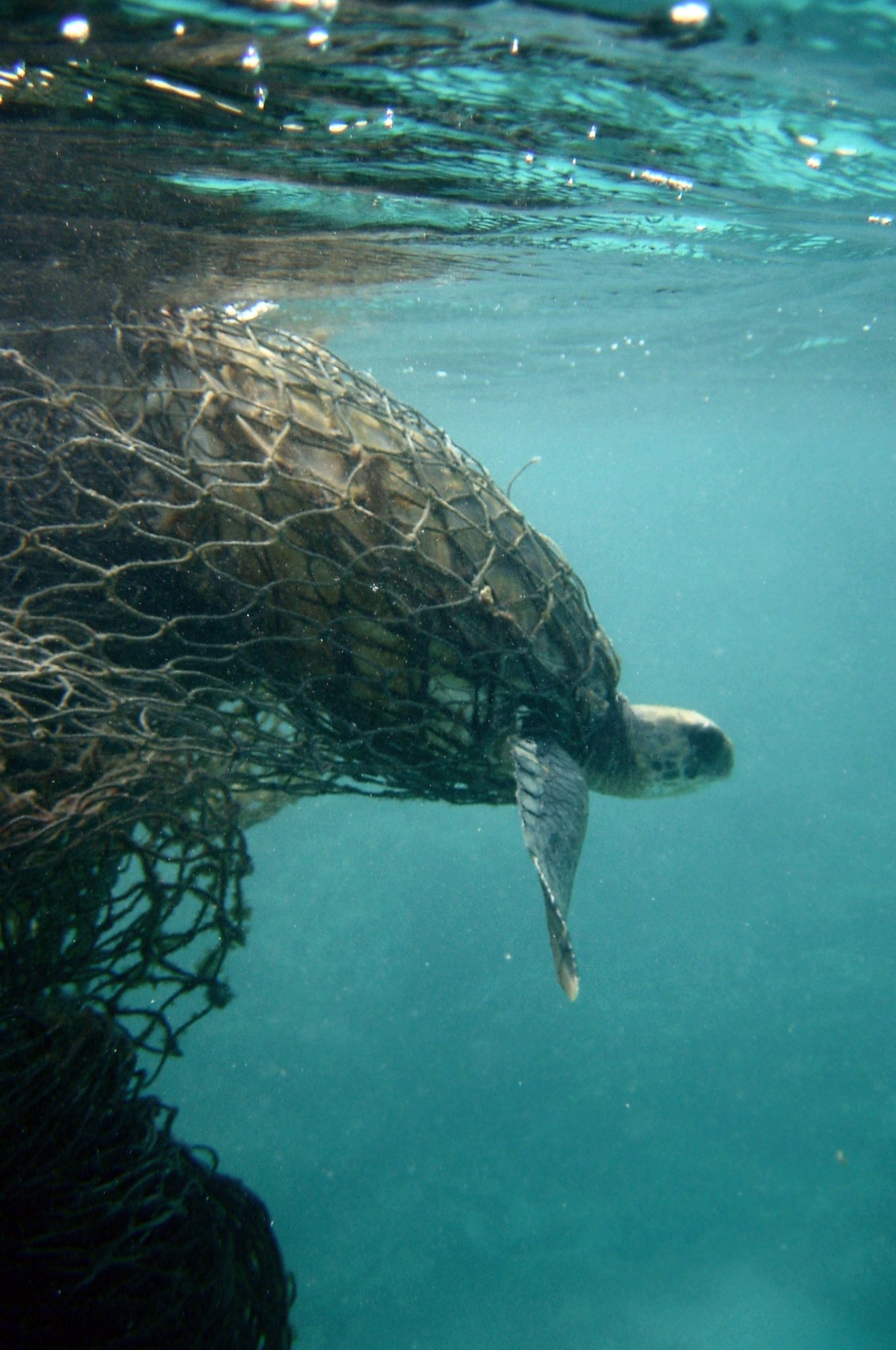 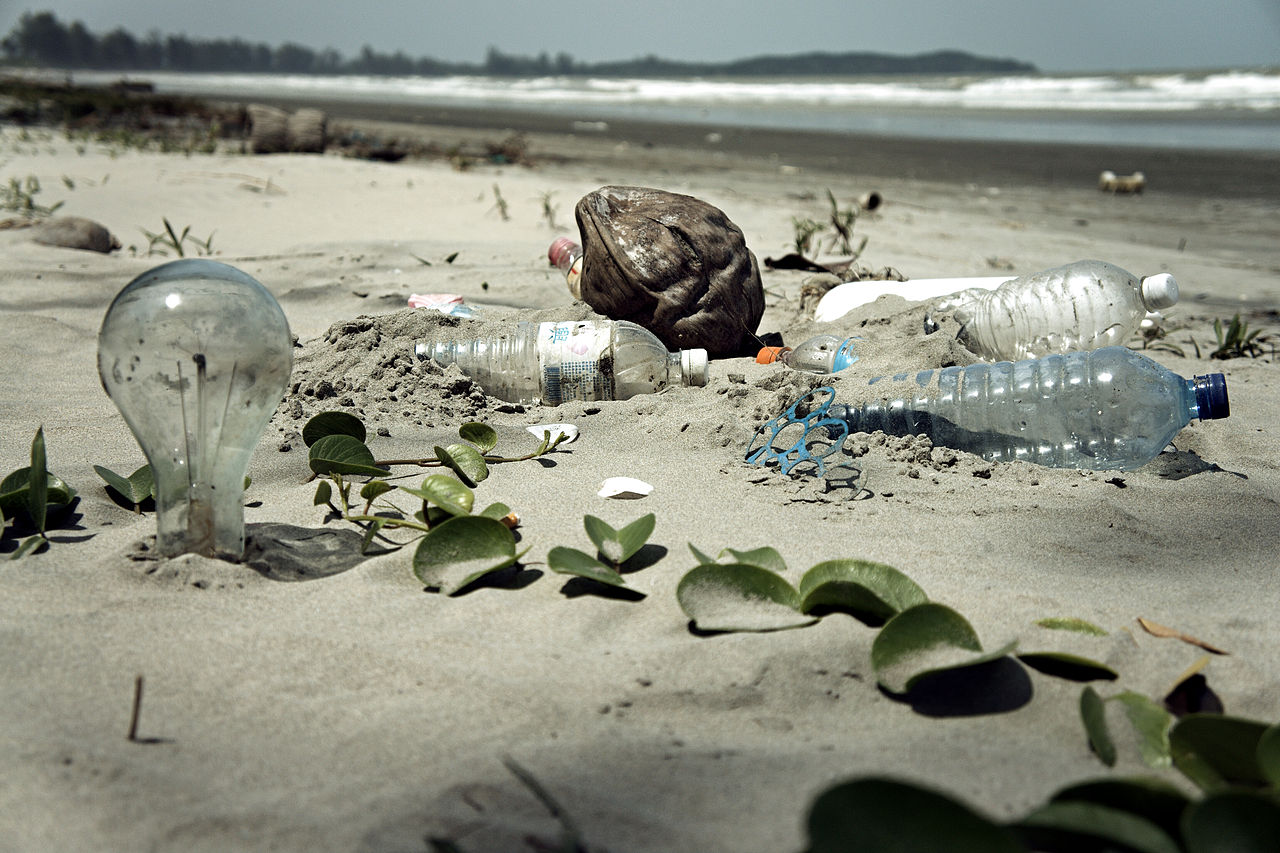 Identify causes.
 Too lazy to pick up plastic, keep places litter-free
 Disposable, convenient, cheaper to use
Financial investment in more sustainable alternatives
 Pattern of overuse; widespread availability
 It takes effort to recycle
Lack of education on the part of many people
[Speaker Notes: Underlying, contributing factors, motivations]
Evaluate existing policies.
 In NYC, a surcharge for disposable bags
 There are recycling bins in most public areas
 You could get fined for littering
 Machines sort/filter out water in our water system
Some transition to paper and cardboard (paper straws, paper bags, take out boxes)
[Speaker Notes: What are some laws, regulations, policies in place already?]
Develop new solutions.
 Advocate lawmakers to make and enforce plastic bag/bottles ban
 Campaign and spread awareness about the use of plastic and encourage people to seek reusable alternatives (metal, glass)
 Invest in science and technology seeking to keep Earth cleaner 
 More beach clean-ups
Accountability for people and companies that dump garbage
Encourage companies to use more Earth-friendly resources
Increase the plastic fee
[Speaker Notes: What else can we do about the problem?]
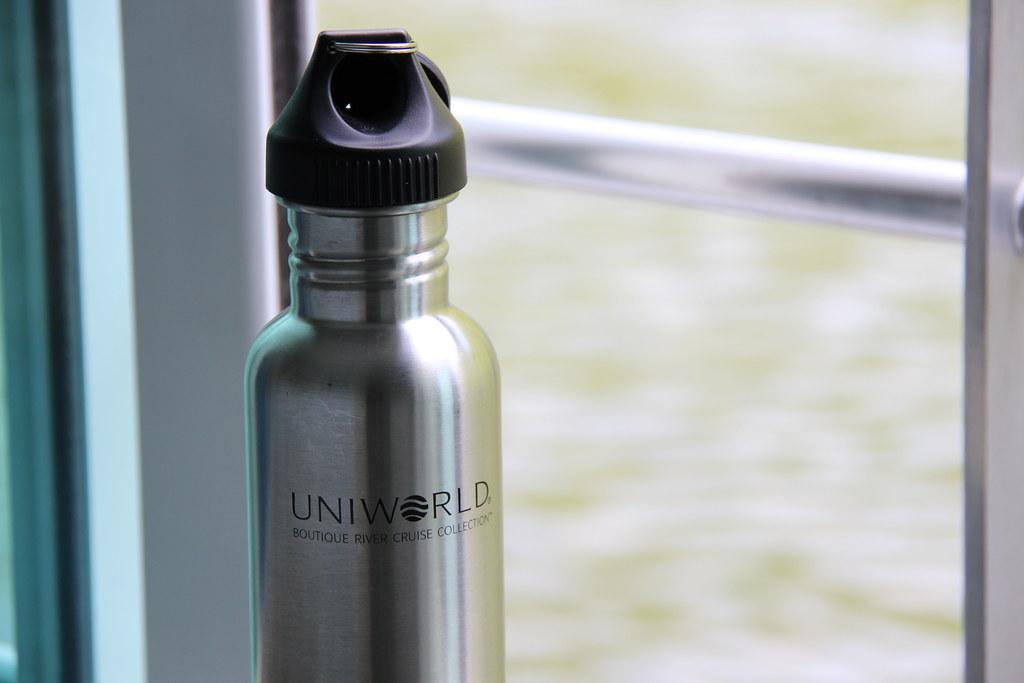 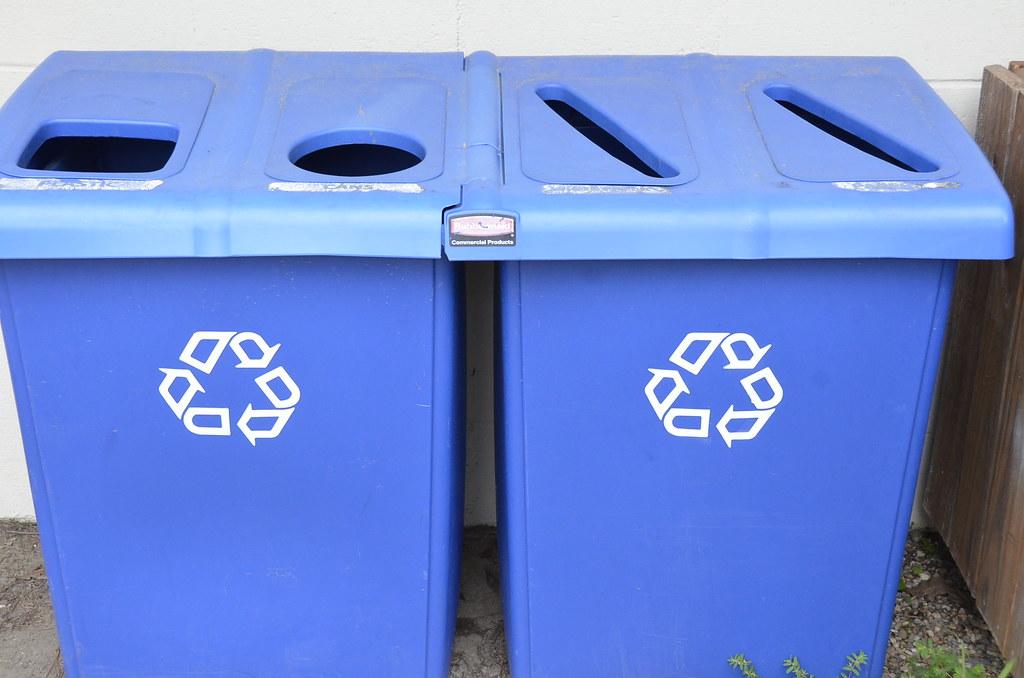 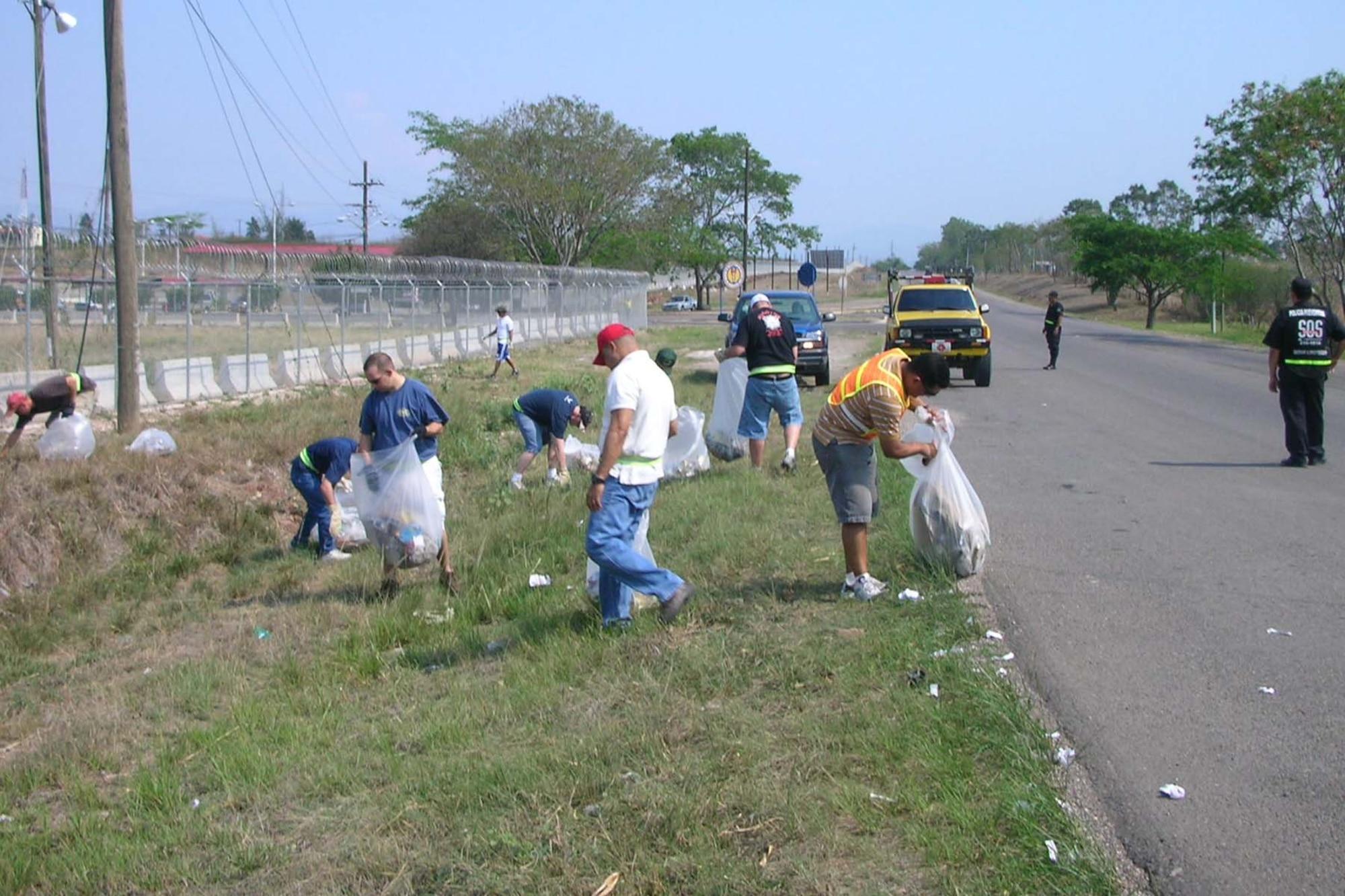 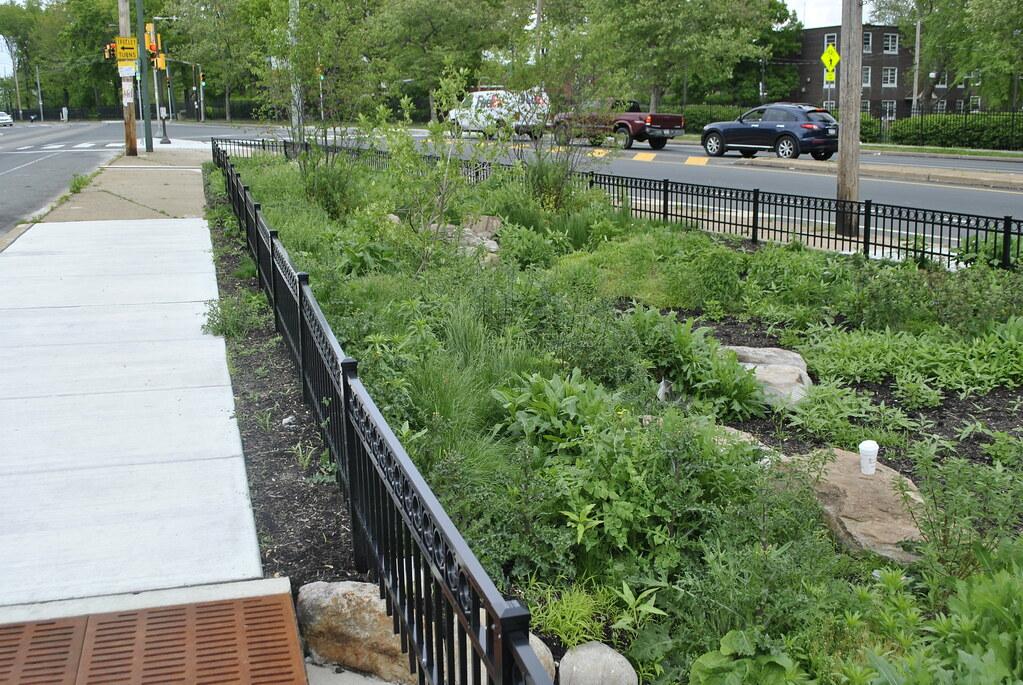 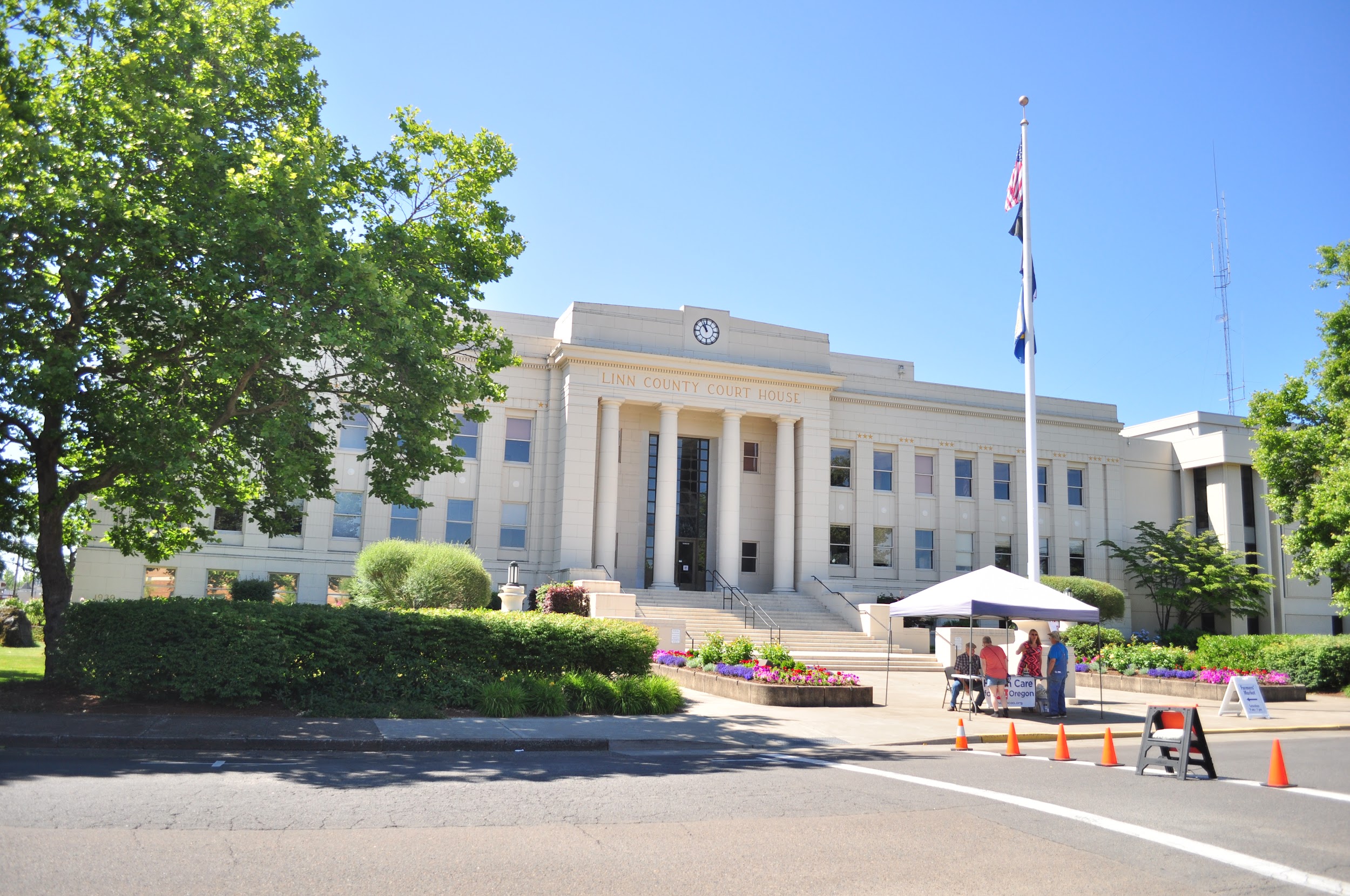